MATEMATIKA
6- sinf
MAVZU: MASALALAR YECHISH
KASRNI QISQARTIRISH
Kasrni surat va maxrajini ularning 1 dan farqli umumiy ko‘paytuvchisiga bo‘lish kasrni qisqartirish deyiladi:
Bunda,  a, b , n – natural sonlar
Agar kasrning surat va maxraji bir xil natural songa bo‘linsa, u holda kasrning qiymati o‘zgarmaydi.
YODINGIZDA SAQLANG
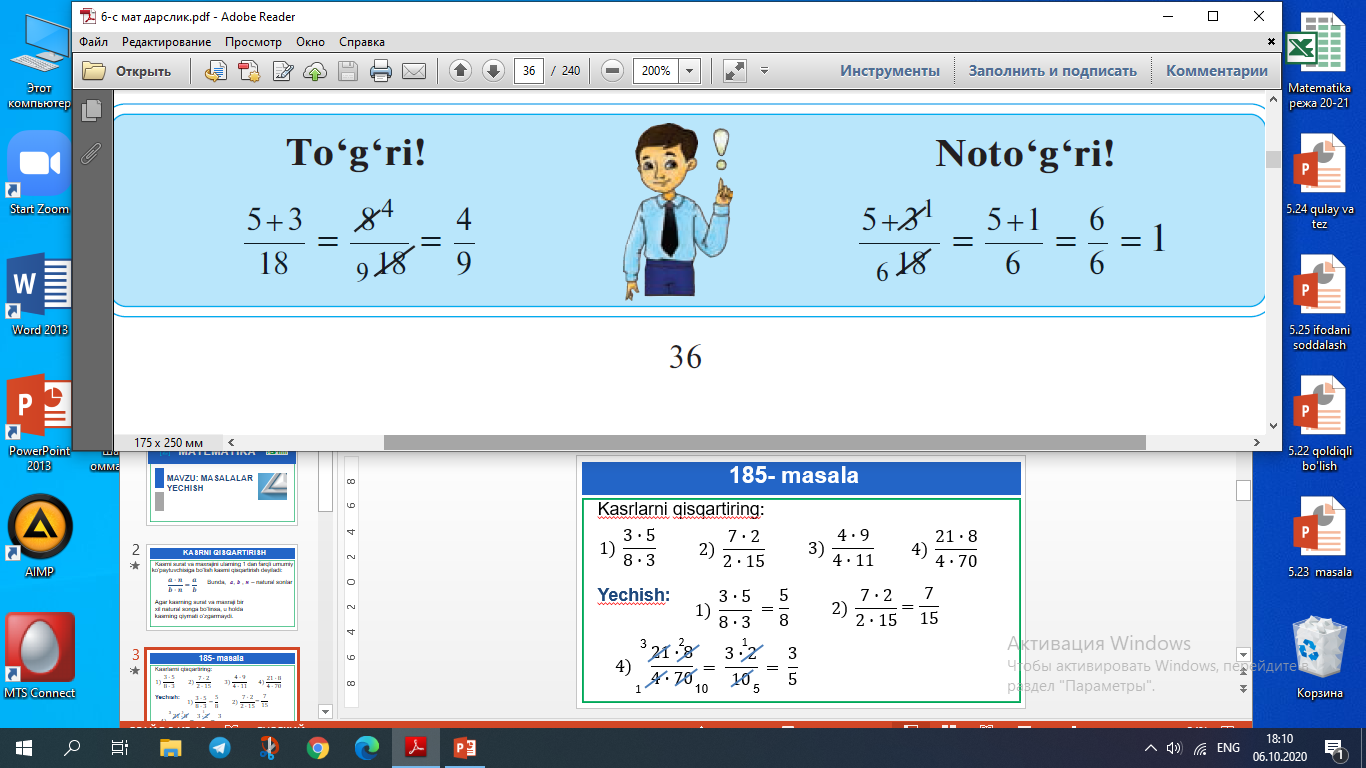 192- masala
Kasrlar orasidan qisqaradiganlarini ajratib oling va qisqartiring:
8
1
Yechish:
4
10
6
5
18
21
8
1
195- masala
n ning qanday natural qiymatlarida        kasr natural son bo‘ladi?
Yechish:
24 ning bo‘luvchilari: 1, 2, 3, 4, 6, 8, 12, 24
Demak, n = 1; 2; 3; 4; 6; 8; 12; 24 da 
       kasr natural son bo‘ladi.
196- masala
n ning qanday natural qiymatlarida        kasr:

 1) natural son bo‘ladi; 2) qisqaradi; 3) qisqarmas kasr bo‘ladi?
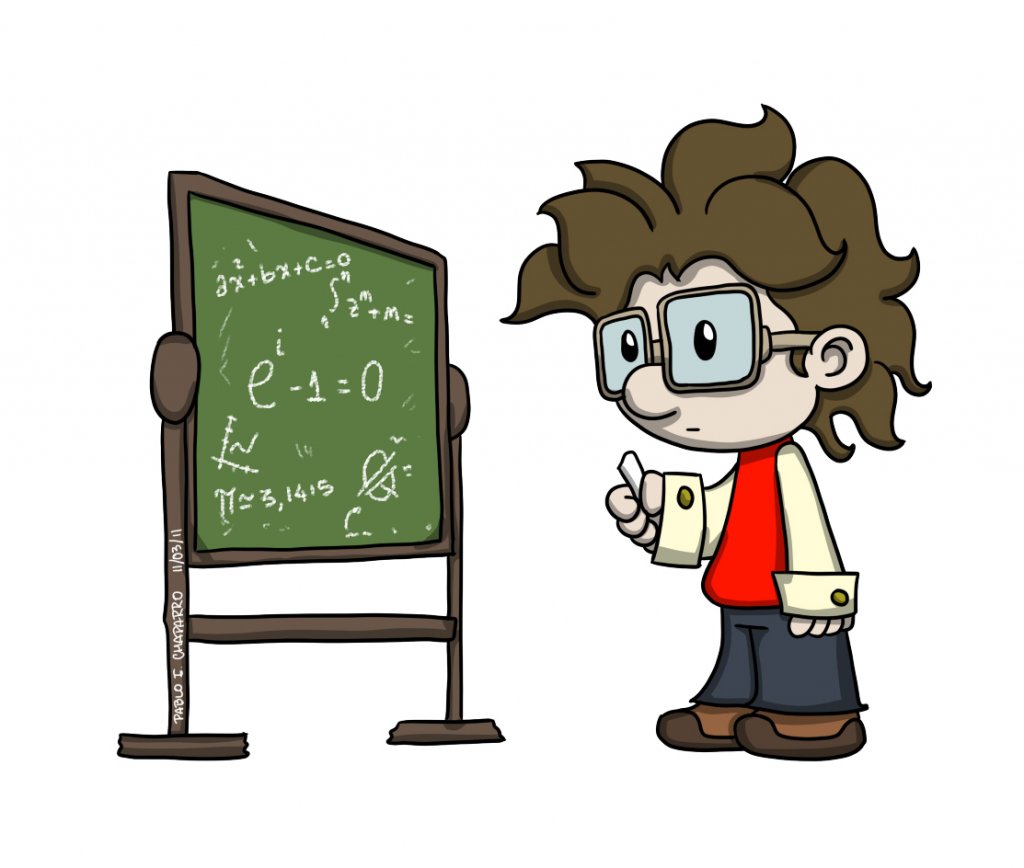 YECHISH
1) 12 ning bo‘luvchilari: 1, 2, 3, 4, 6, 12
n = 1; 2; 3; 4; 6; 12 da        kasr natural son bo‘ladi
2) n = 2k; 3k; 4k; 6k; 12k (k – natural son) 
bo‘lganda        kasr qisqaradi
3) EKUB (12, n) = 1   bo‘lganda        
kasr qisqarmaydi.
197- masala
Javobni qisqarmas kasr ko‘rinishida bering:
25 cm;  50 cm;  90 cm metrning qanday qismini tashkil qiladi?
Yechish:
197- masala
2)  60 g,  200 g,  750 g  kilogrammning qanday qismini tashkil qiladi?
Yechish:
198- masala
Ifodaning son qiymatini toping:
Yechish:
200- masala
Bo‘linuvchi bo‘luvchidan 6 marta katta, bo‘luvchi esa bo‘linmadan 6 marta katta. Bo‘linuvchi, bo‘luvchi va bo‘linma nimaga teng?
Bo‘luvchini  a desak,  bo‘linuvchi 6a ga teng.
Yechish:
Javob: 216,  36,  6
MASALA
Kasrni qisqartiring:
1
1
5
4
Yechish:
3
3
5
1
Javob:
MUSTAQIL  BAJARISH  UCHUN  TOPSHIRIQLAR:
Darslikdagi 206-, 207,- 208-, 
     209- masalalarni yechish (38-bet).
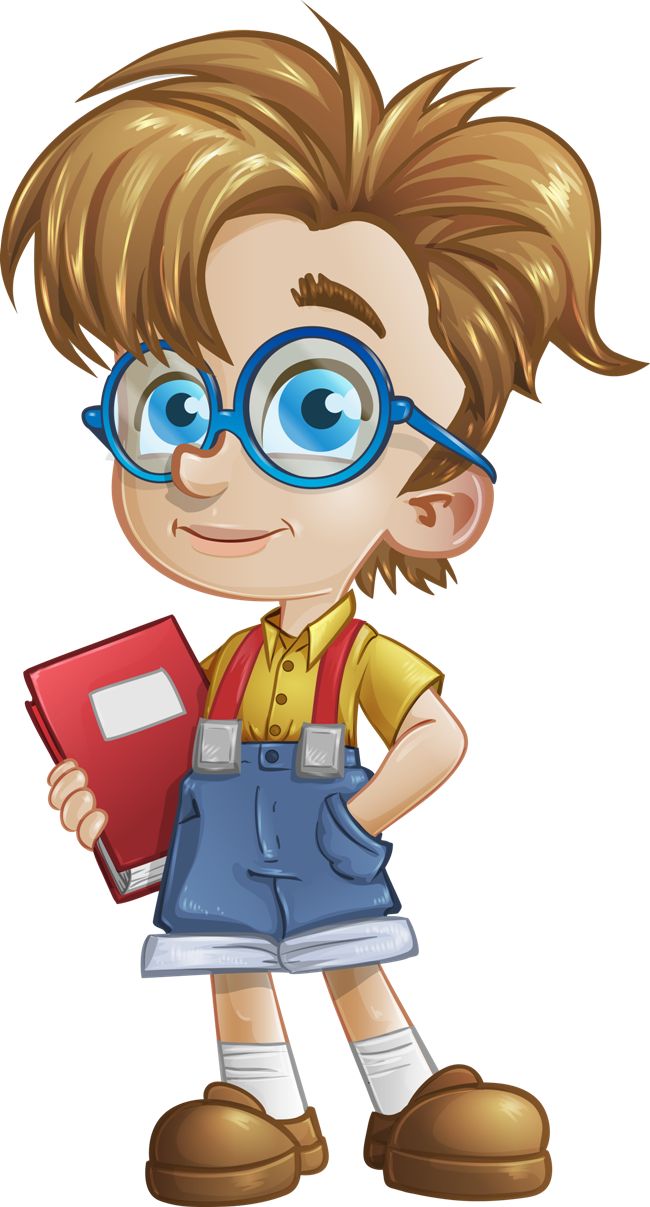